Dark Matter Limits from g-ray/CR Obs
ガンマ線・宇宙線観測からのダークマターへの制限
August 6, 2013
Yukawa Institute, Kyoto University

Tsuneyoshi (Tune) Kamae
釜江常好
Stanford U (SLAC/KIPAC) and U of Tokyo (Physics Dept)
Acknowledgments: Slides borrowed from B. Cabrera, E. Charles, J. Conrad, A. Drlica-Wagner, S. Funk, T. Jeltema, T. Mizuno and  Cosmic Frontier Workshop (March at SLAC)
Plan of the talk  話の流れ
Will try to be up-to-date but understandable for non-experts.
最新の情報を盛り込みつつ、隣接分野の方にも判りやすいよう努力します。
Composition of the Cosmos宇宙の構成要素
Mean Energy Density
平均エネルギー密度
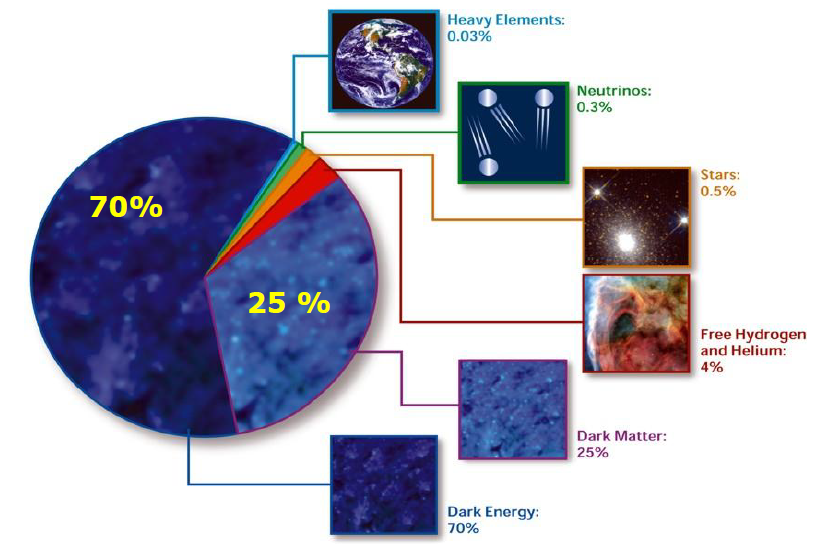 Total E sensed by grav 
重力で感じるエネルギー
 ~10-29g/cm3,
 ~6Mpc2/m3
But we find
しかし物質を探すと
0.3proton/m3
Known to exist for >70 yrs: discussed here
存在は70年前から知られていた:今回のテーマ
Biggest mystery but not discussed here
最大のなぞだが、ここでは触れない
Observational Evidence for Dark Matter暗黒物質がある観測的証拠
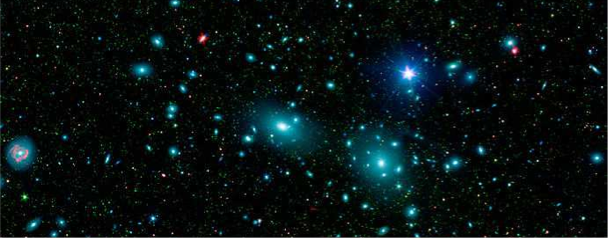 Galaxy cluster scale (~Mpc)
Galaxy scale
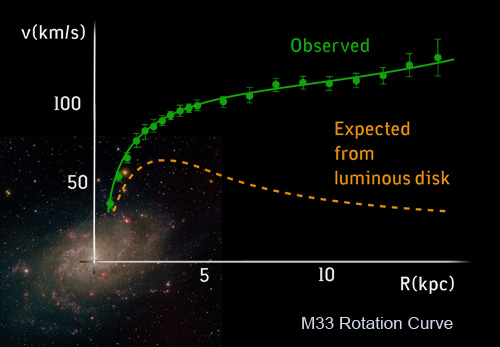 Zwicky (1937): 
Missing mass on Galaxy Cluster scale 
銀河団では銀河を束縛する力が不足
Rubin+(1980):
Missing mass on Galaxy scale
銀河では星/星雲の回転を支える力が不足
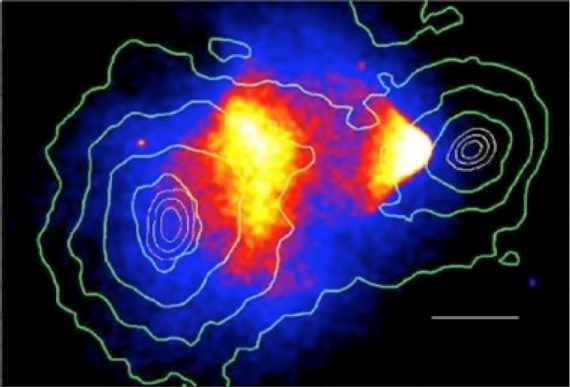 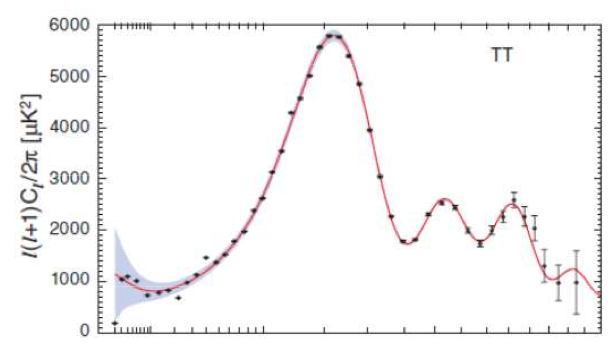 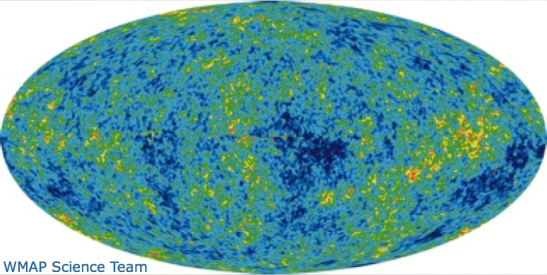 WMAP(2010):
DM imprint as CMB Acoustic Oscill at t=0.38Myr
CMBでは重力相互作用で音響振動(非バリオン）
Clowe+(2006)：
Collisionless DM in Bullet Cluster
DMは無衝突で銀河団をすり抜ける
Recent Cosmic Ray Experiments
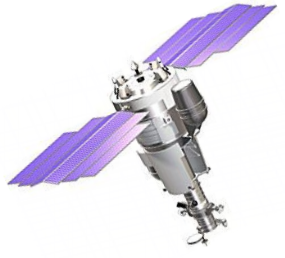 AMS-2
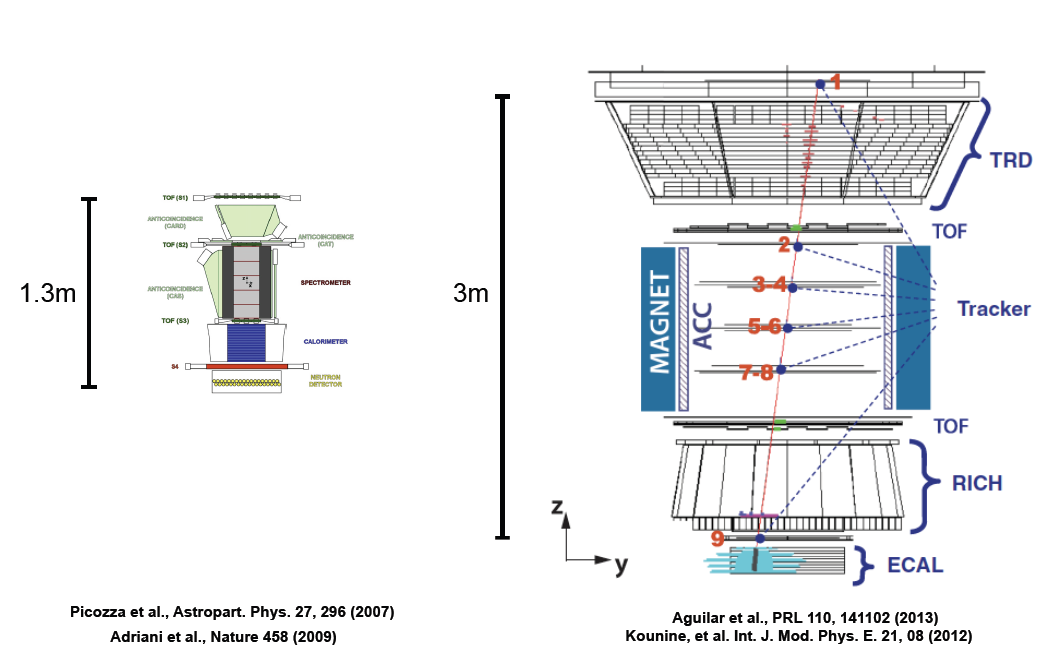 Launched on May 16, 2011
PAMELA
Launched on June 15, 2006
“Positron Abundance Anomaly” in Cosmic Ray　宇宙線の陽電子成分に「異常」
PAMELA “An anomalous positron abundance in cosmic rays
with energies 1.5–100 GeV” Nature Vol 458 (2 April 2009)
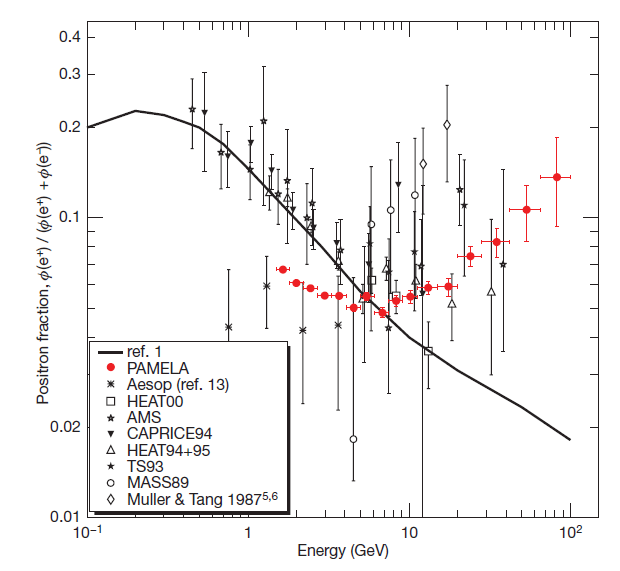 PAMELA measurements
PAMELAの測定結果
My view 私の意見
Important source type was missing
in this version of GALPROP model
A GALPROP spectr of e+/(e+ + e-)
比較のために参照された陽電子比
Possible Origins of “Positron Anomaly”　陽電子アノマリーの起源
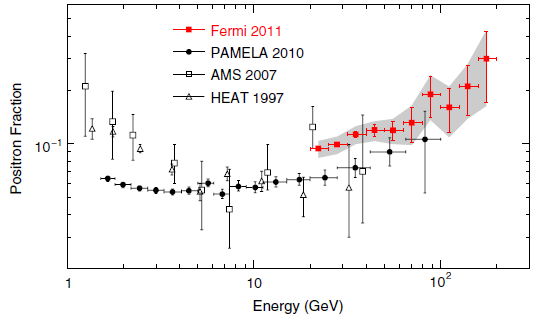 PAMELA measurements confirmed by Fermi Large Area Telescope
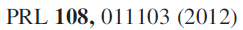 If the GALPROP reference spectrum represents the entire astronomical sources then
 もしGALPROPの参照スペクトルが天体起源の陽電子をすべて含むのなら
Dark Matter?
Particle Theory for Dark Matter素粒子理論とダークマター
WIMP Miracle
Standard Model (SM) must break-down at mass scale (~100GeV) 
Super Symmetry (SUSY) predicts WIMP as the least massive stable particle 
   = the preferred mass to get the right thermal relic density <sv> ~ 3 10-26 cm3 s-1

標準模型は100GeVを越えるあたりで、ほころびが現れなければならない
超対称性理論（SUSY)は、一番軽い粒子としてWIMPの存在を予言する
   ＝宇宙論で「都合がよい」DMの質量は100GeVあたりである
Victory for fundamental theory of particles and cosmos
素粒子と宇宙物理をつなぐ基礎理論の勝利
Candidates for Particle Dark Matter素粒子ダークマターの候補
Frequently discussed DM candidates 　良く議論されるDM候補
Super Symmetry (SUSY) particle(s)　超対称性理論で予想
Gravitino (mod SUSY)　グラヴィティーノ（超対称性を修正）
Non-SUSY particles 超対称性でない理論から予想
Kaluza-Klein particles 　カルーザ・クライン理論
Axion　アクシオン
However, DM models explaining PAMELA/Fermi/AMS2 positron fraction are
しかし、今日の主題である「陽電子比」を説明する「理論」は
Ad-hoc models and there are several  for every claim of DM hints　
特定の実験を説明するための理論で、「DMの兆候」　ごとに多く出される
Particle Dark Matter: Detection Method素粒子ダークマター候補：検出方法
Feng 2010 Ann. Rev. Astron. Astrophys. 48: 495
Candidates for WIMP DMWIMPダークマターの候補
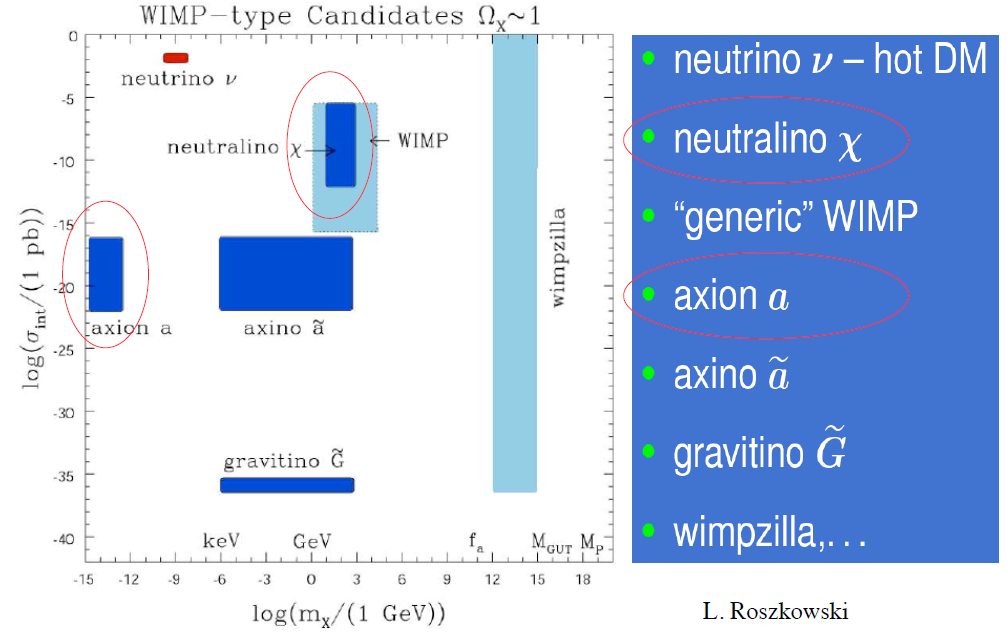 相互作用の強さ
質量
Direct Search and Indirect Search直接探索と間接探索
Particle physics: Either produce (LHC), sense directly, or detect their decay products
素粒子物理学: 生成するか（LHC)、直接触れるか、崩壊生成物を観測する
DM particle
ダークマター粒子
Production in accelerator
加速器での生成
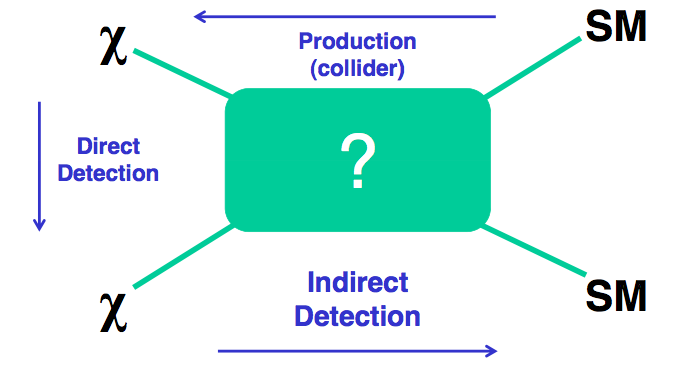 Standard Model particles
protons in accelerator, 
nuclei in detector material,
e+, e-, pion, g-ray, quark
標準模型の粒子
加速器内の陽子
検出器を構成する原子核
陽電子、電子、パイ中間子、ガンマ線
Scatt off nuclei in detector
検出器の原子核
との散乱
Det of decay products
崩壊生成物の観測
Direct Searches for DMダークマターの直接探索
Detect the weak signals (ionization, phonon) emitted by nuclei kicked by DM
ダークマターによって蹴られた原子核が出す微弱信号（電離、フォノン）を検出
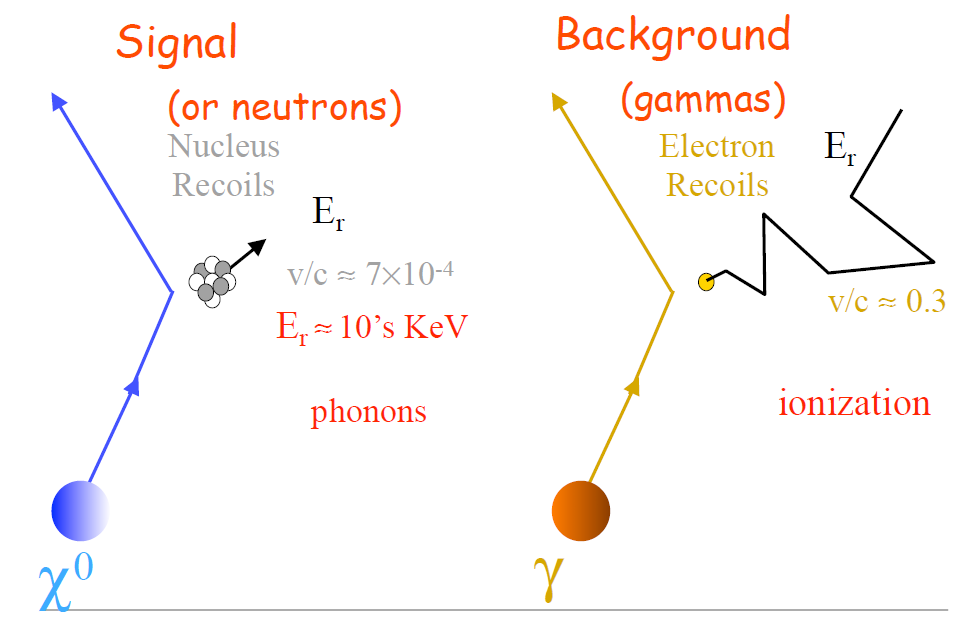 Direct DM Detectors Based on Liq. Xe液体キセノンを使ったDM直接検出器
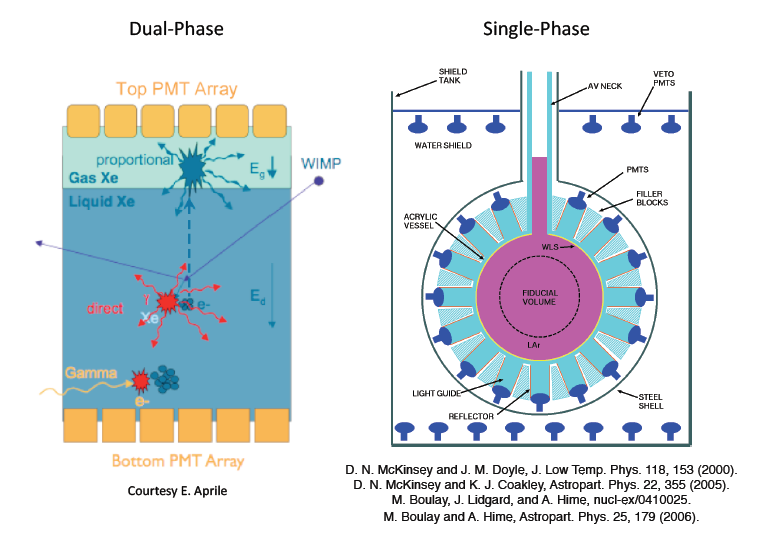 Electric current
電流
Scinti light
蛍光
Scinti light
蛍光
Direct DM Detection by Si/Ge Detectors半導体検出器によるダークマターの直接検出
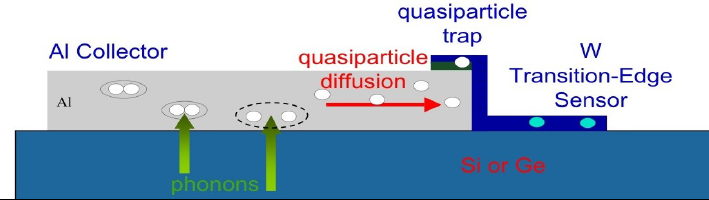 CDMS experiment
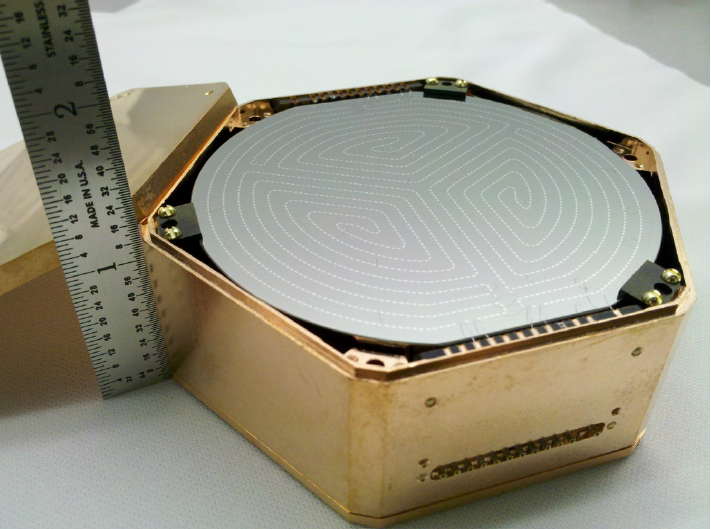 Phonon
フォノン
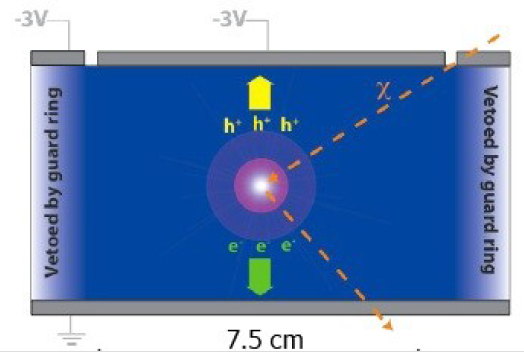 holes
phonons
phonons
Current
電流
electrons
Indirect Searches for DMダークマター粒子の間接的な探索
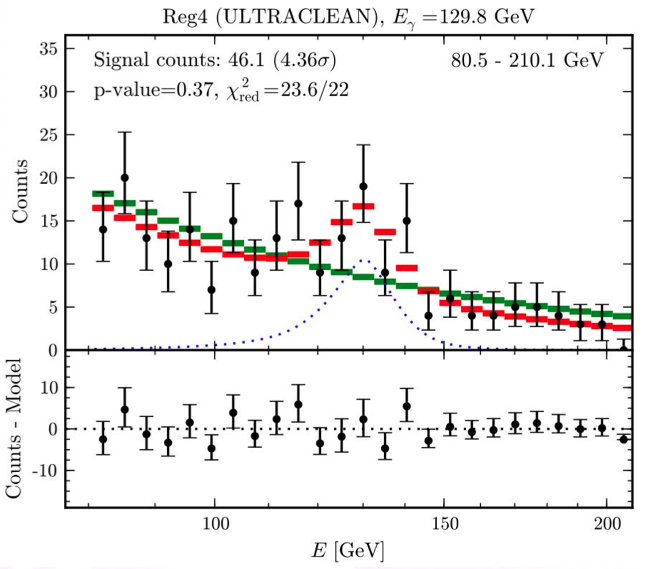 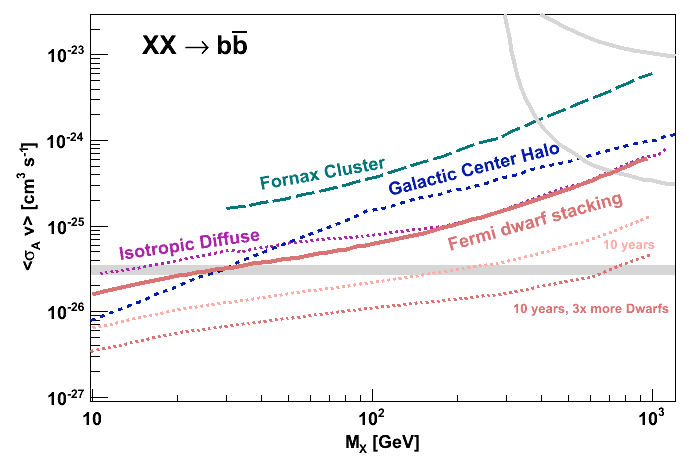 Continuum g-ray
連続スペクトルg 線
Line g-ray
線スペクトルg 線
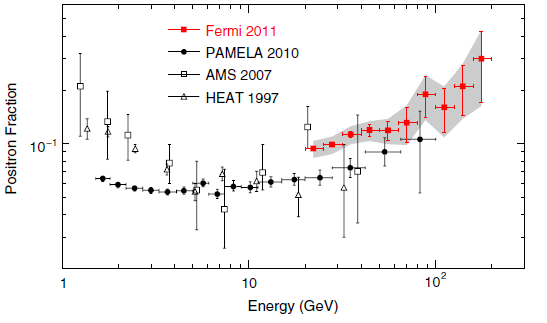 c
g
c
p g
W/Z/q
p m n
e g
e g
c
W/Z/q
c
g
p m n
p e n
Annih/Decay cosmic rays
対消滅/崩壊で出る宇宙線
q m e n
c
q m e n
Why Increase in e+/e- => Dark Matter?　1/2なぜe+/e-の増加がダークマターに結びつくの?
Sources of cosmic rays in Galaxy 銀河系内の宇宙線源: 
Supernova remnants  超新星残骸



Pulsars (and pulsar wind nebulae)　パルサー(とパルサー星雲)
Acceleration takes place in ionized plasma and very slowly (~1 year)
 　　電離したプラズマ中でゆっくり（~1年）加速される
=>　Proton+alpha (99%) and electron(~1%)
Acceleration takes place in vacuum and very fast (<1 sec)
　　真空中で急速に（1秒以内）加速される
=>　Positron(50%) and electron (50%)
Cosmic rays observed at Earth: proton+alpha (99%) + electron (~1%)
地球で観測される宇宙線：陽子＋アルファ(99%)と電子(~1%)
Supernova remnants were considered as the dominant sources of CR
超新星残骸が主たる宇宙線源と考えられてきた
Why Increase in e+/e- => Dark Matter?　2/2なぜe+/e-の増加がダークマターに結びつくの?
When PAMELA found increase of positron fraction as E goes higher, they used a GALPROP prediction without pulsar contribution 
PAMELAがエネルギーが上がると陽電子比が増えることを発見したとき、パルサーの貢献を含めないGALPROPの予言を使った
The Nature pub of PAMELA results called the increase “anomaly.”
Two possible sources of cosmic-ray positrons
Dark matter annihilation/decay: e+/e-  = 1.0
Pulsars and pulsar wind nebulae: e+/e-  = 1.0
Hence these two are most likely origin of the “anomaly”
Indirect Searches for DM in Cosmic Rays地球に到来する宇宙線での間接的DM探索
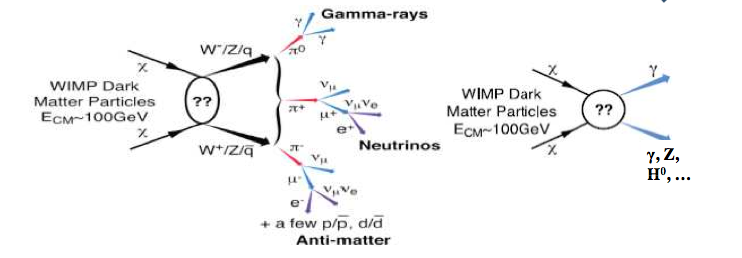 DM(WIMP) decay or annihilation can produce charged CR particles.
DM粒子の崩壊や対消滅で、荷電宇宙線が発生
Charged particles carry little directional info: anomaly in spectra
　　荷電粒子は銀河磁場で方向の情報を失うため、スペクトルの異常を探す
Nearbe PWNs, PSRs and SNRs can fake anomalies in spectra
      近くのパルサー星雲、パルサー、超新星残骸も,CRスペクトルを歪める
19
Charged CR spectra and DM荷電宇宙線スペクトルとDM
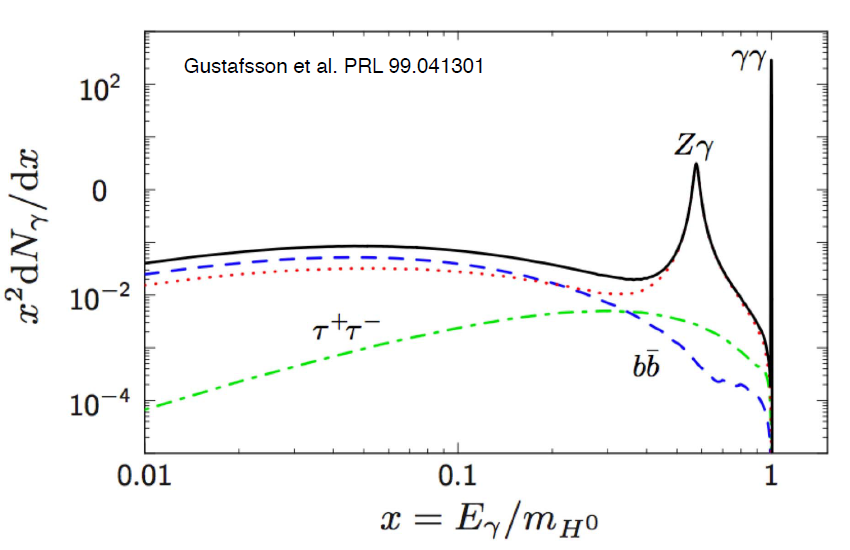 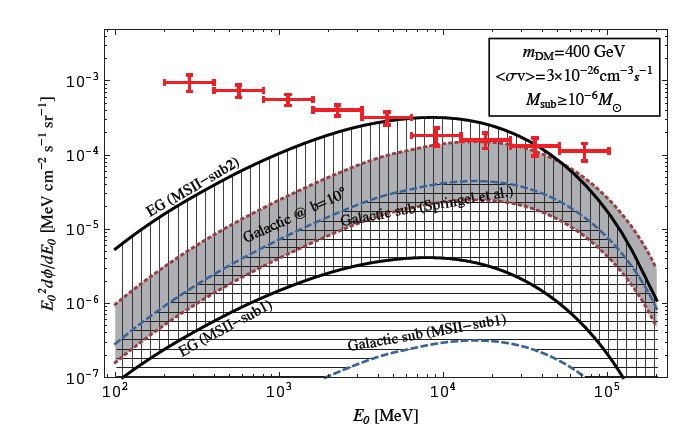 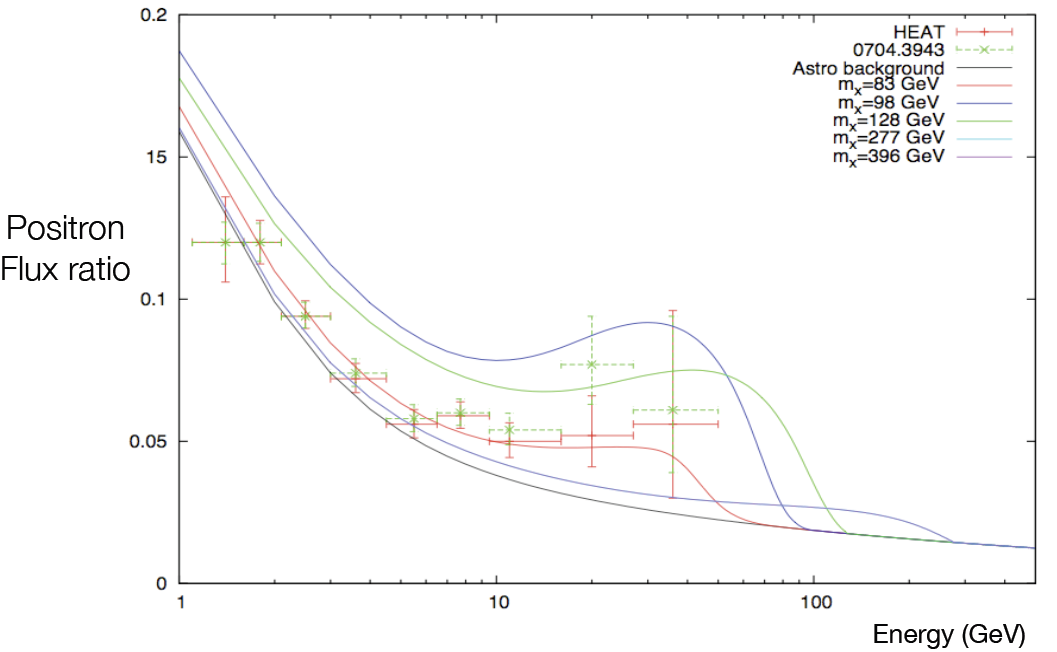 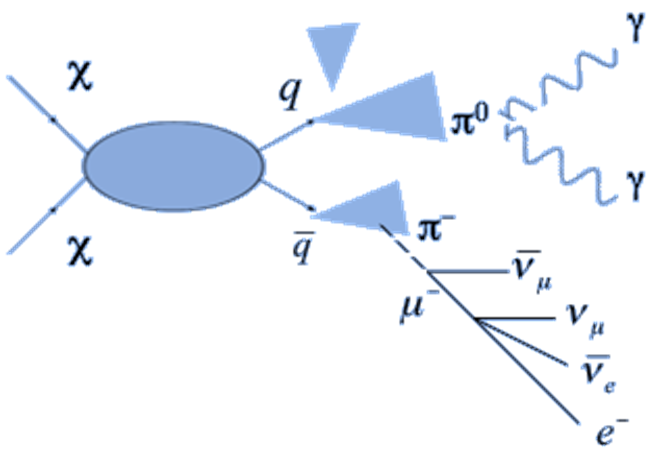 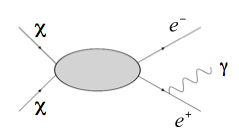 Gamma rays are emitted when positrons are produced.
陽電子が発生するときには、ガンマ線も発生する
DM Search with Fermi-LAT in g-rayフェルミ衛星でのDM起源のg線 探索
Galactic Center
銀河中心
Satellite galaxies
天の川銀河の伴銀河
Milky Way Halo
天の川銀河のハロー
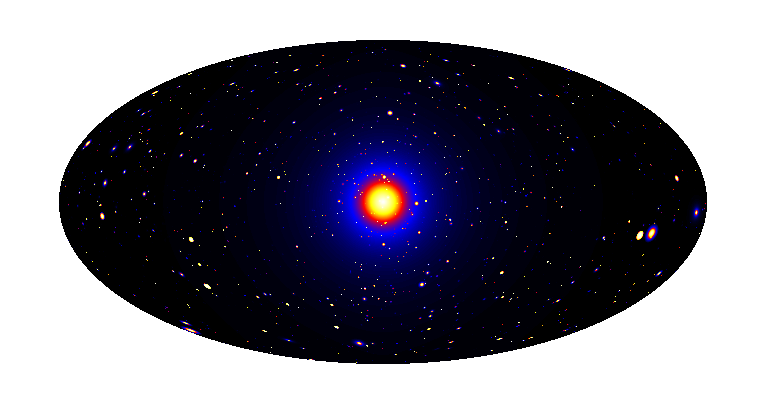 Isotropic contributions
宇宙全体に分布する成分
Spectral Lines
線スペクトルをもつg線
Galaxy Clusters
銀河団
Claims for DM Detection
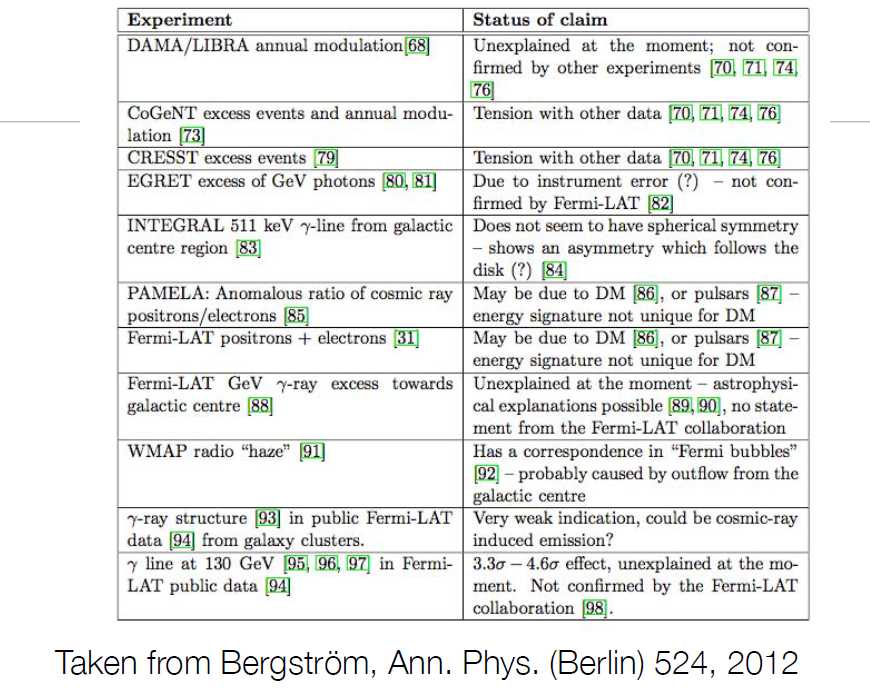 AMS-2 Detector
Transition Radiation Detector
Detect soft X-rays emitted when ultra relativistic charged particles experience big jump in index-of-refraction
極めて光速に近い荷電粒子が屈折率が大きく違う境界を通過するときに出す、軟X線を検出する
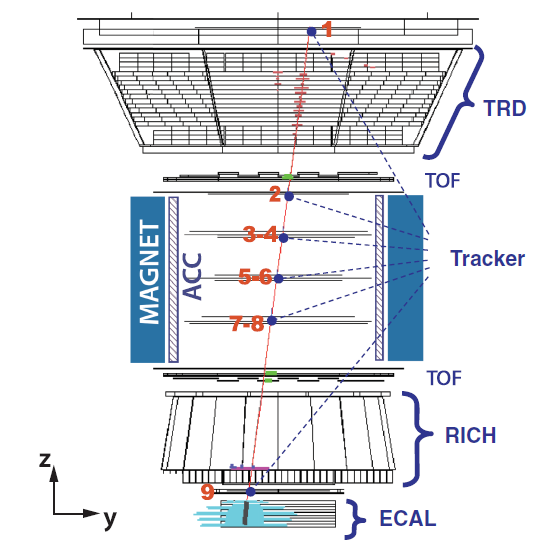 Key component in separating electrons and protons
電子と陽子を分けるのに重要
Magnet　磁石
Measure momentum of charged particles
荷電粒子運動量（エネルギー）を測定
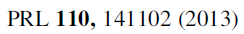 Important Characteristics: e+ proton separation重要な検出器の性能：陽電子と陽子の分離
Proton
陽子
Transition X-ray Detector
トランジションX線検出器
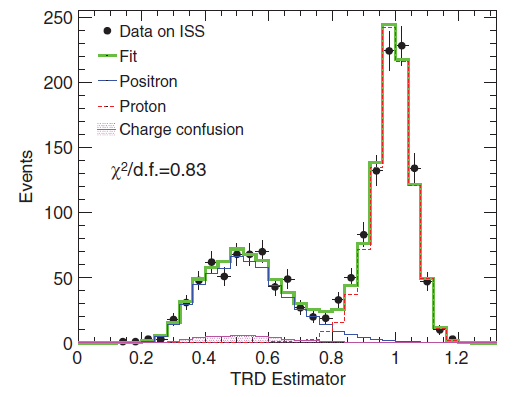 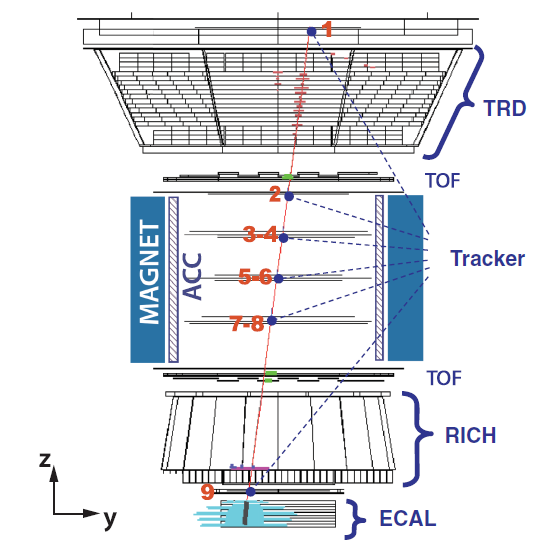 Positron
陽電子
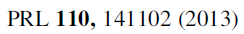 Fermi without TRD: Shower Trans ShapeTRDがないFermi衛星：シャワーの広がり
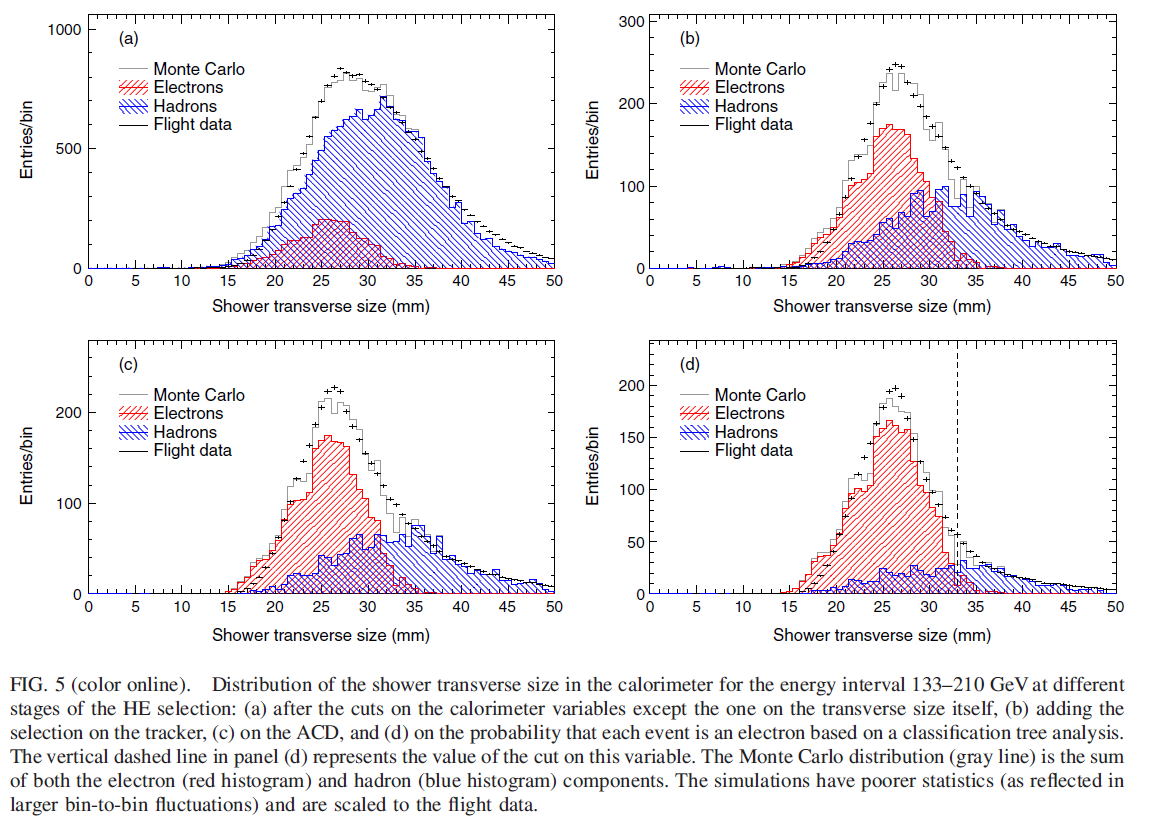 Red: e+
Blue: proton
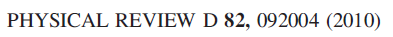 Fermi without TRD: Plastic Scinti SignalTRDがないFermi衛星：シンチレータの信号
Red: e+
Blue: proton
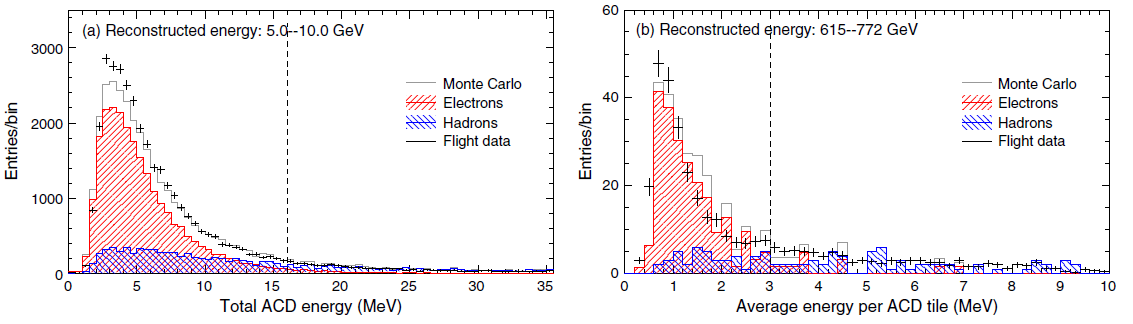 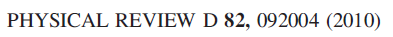 Fermi without TRD: Combination of twoTRDがないFermi衛星：２つの組み合わせ
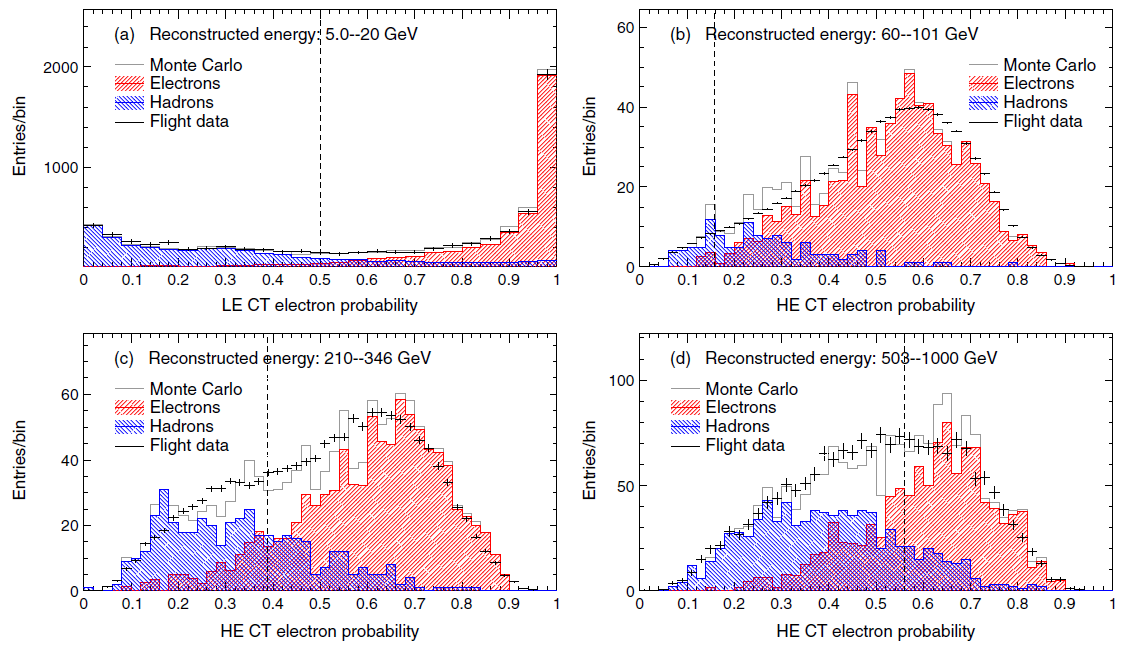 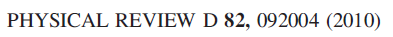 Fermi without Magnet: Earth Magnetism磁石を持たないフェルミ衛星：地球磁場を使う
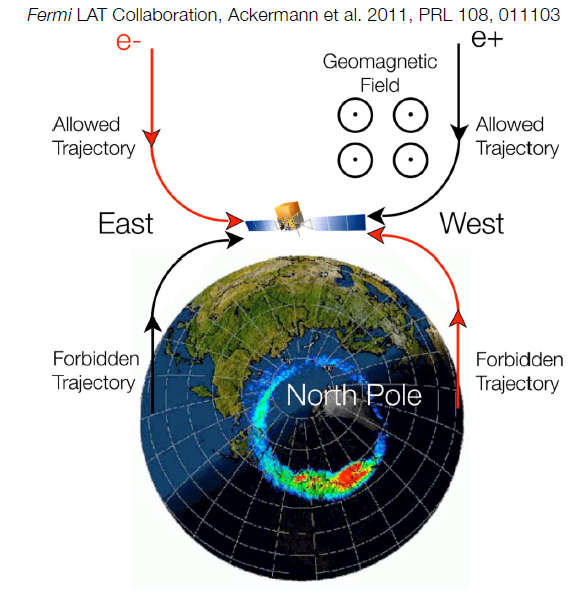 e+/(e- + e+) by AMS, PAMELA & Fermi
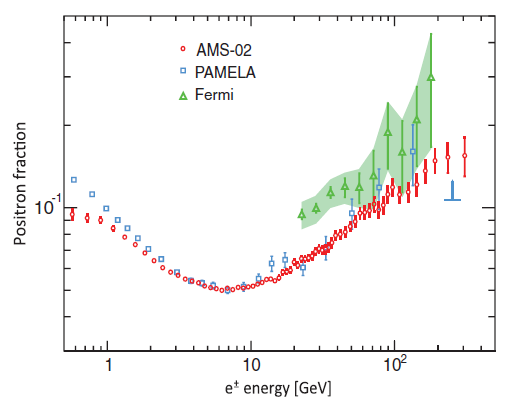 AMS-2 results
Extends to ~300GeV
Highest precision
Agree with PAMELA

300GeVまで拡張
高精度
PAMELAと合っている
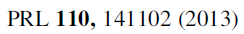 Constraint in Interpreting Results No.1結果を解釈する上での制約 No.1
Flux and spectrum of (electrons + positrons)
電子＋陽電子のフラックスとスペクトル
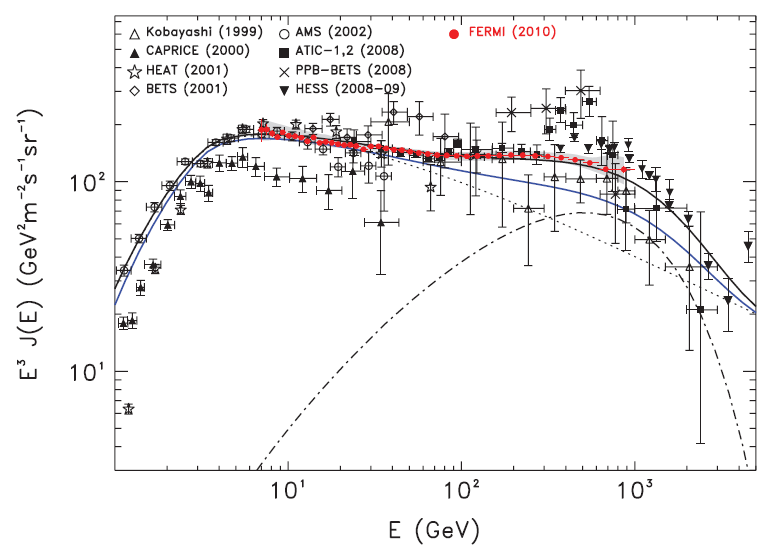 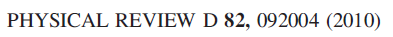 Constraints No.2: Fermi Obs in g-ray制約No.2：フェルミ衛星によるg線観測
Galactic Center
銀河中心
Satellite galaxies
天の川銀河の伴銀河
Milky Way Halo
天の川銀河のハロー
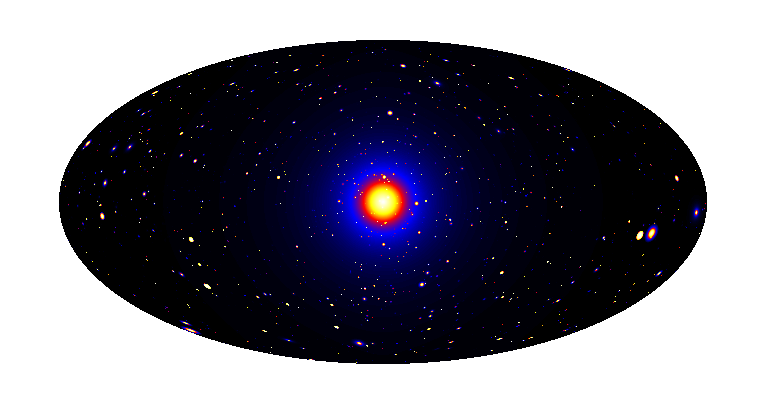 Isotropic contributions
宇宙全体に分布する成分
Spectral Lines
線スペクトルをもつg線
Galaxy Clusters
銀河団
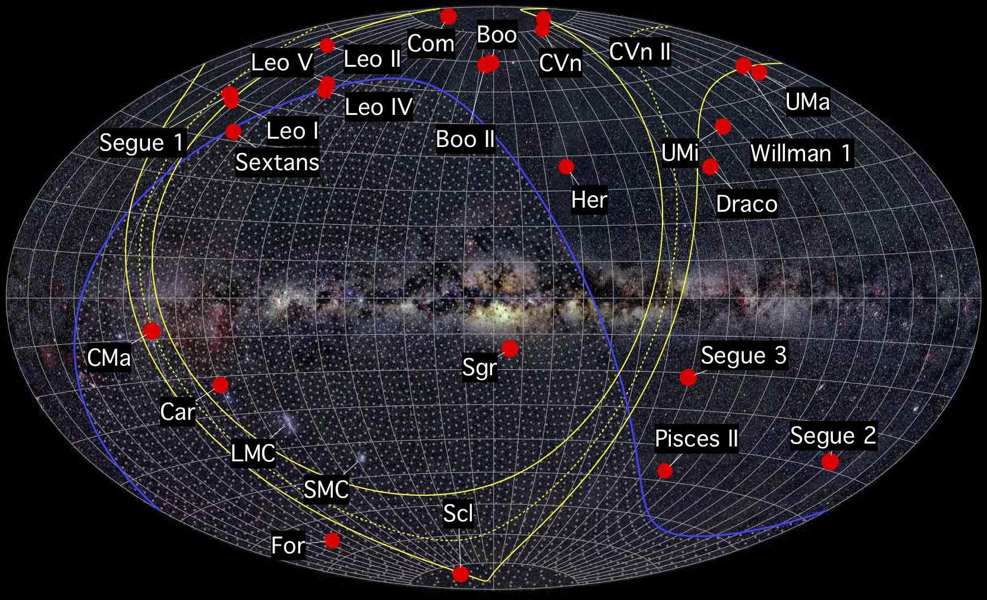 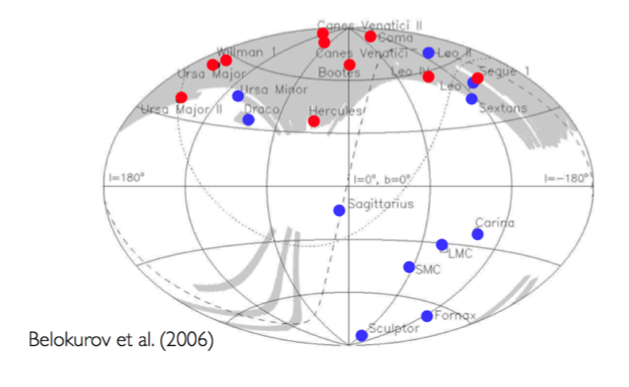 Study on g-rays from Dwarf Spheroidal Satellites天の川銀河の周りにある矮小銀河からのg線
Dwarf spheroidal satellites are likely to have high DM/Normal Matter ratio
矮小銀河はダークマターの存在比が大きいらしい
Review on dSph: M. Walker astro-ph.CO 1205.0311
[Speaker Notes: 「>=20のdSphが知られている」

DM探査：大きな密度をもつ物を10天体を選択]
Constraint from Fermi g-ray Obs of dSph 1/2 フェルミの矮小銀河からのg線観測による制限 1/2
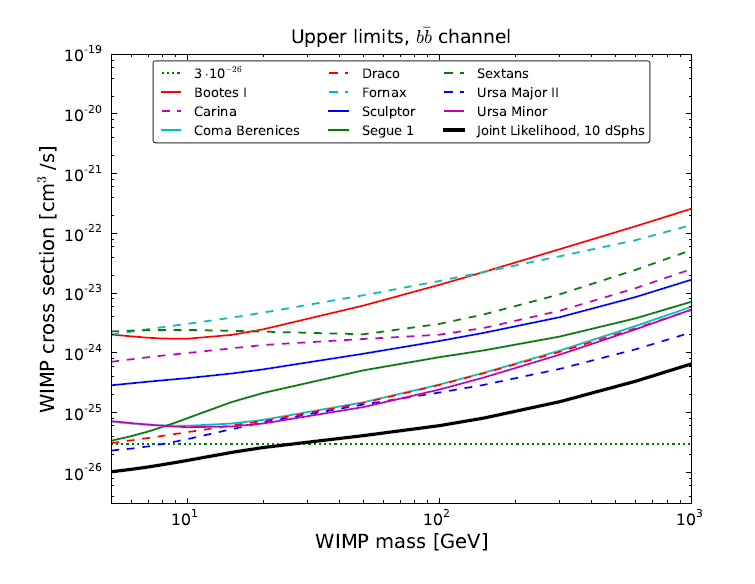 Assume
cc=>bb-bar
PRL 107 (2011) 241302
33
Constraint from Fermi g-ray Obs of dSph 2/2 フェルミの矮小銀河からのg線観測による制限 2/2
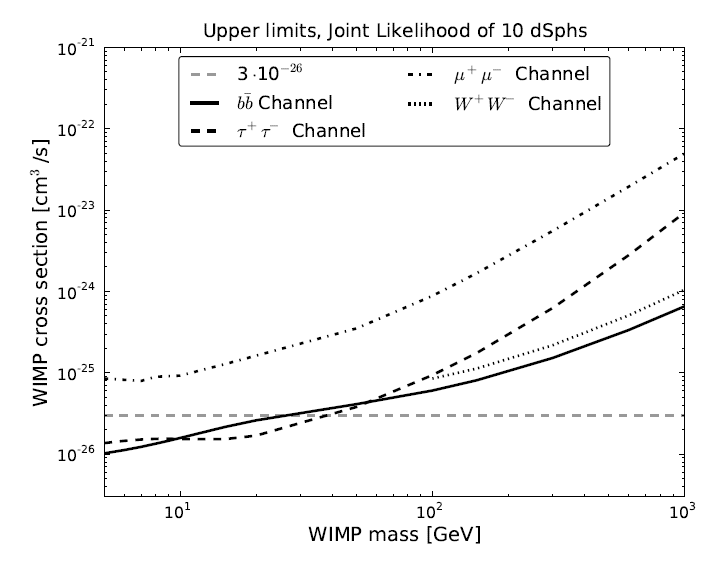 Assume
cc=> mm
    tt 
    WW
PRL 107 (2011) 241302
34
Constraints from dSph in the FutureFermi 10 years + CTA
Mass=3TeV
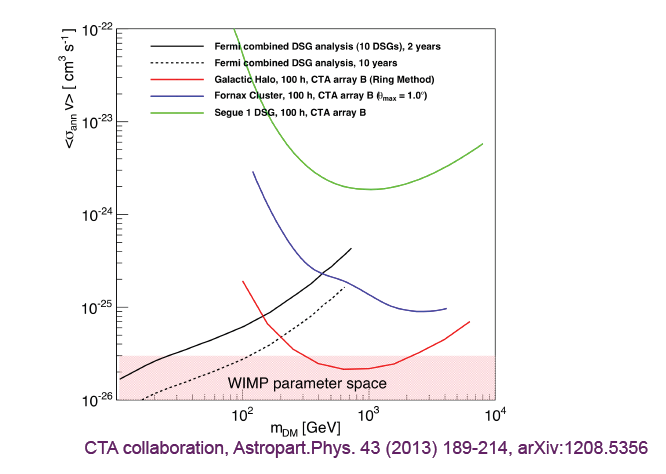 Constraints No.3: Fermi Obs in g-ray制約No.2：フェルミ衛星によるg線観測
Galactic Center
銀河中心
Satellite galaxies
天の川銀河の伴銀河
Milky Way Halo
天の川銀河のハロー
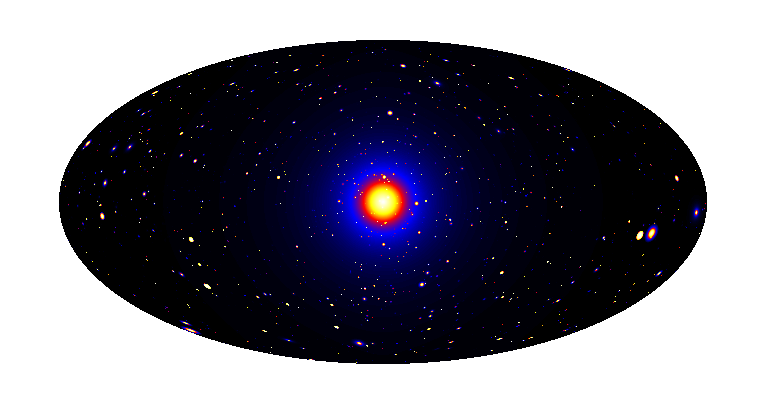 Isotropic contributions
宇宙全体に分布する成分
Spectral Lines
線スペクトルをもつg線
Galaxy Clusters
銀河団
Constraint from Ext-Gal Diffuse g-ray Obs 1/2 フェルミの銀河系外からのg線観測による制限 1/2
Gives most general constraints　包括的な制限を与える
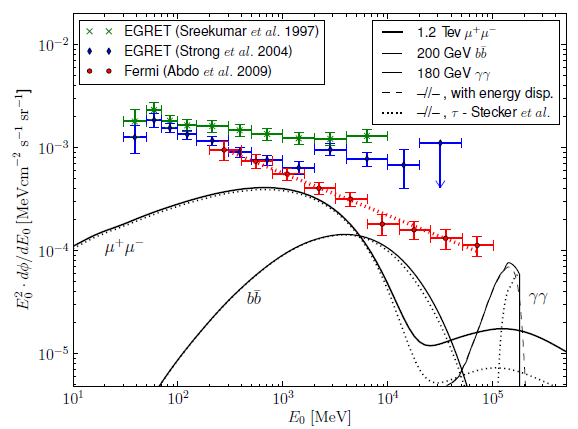 Abdo+10, JCAP 4, 14
Constraint from Ext-Gal Diffuse g-ray Obs 2/2 フェルミの銀河系外からのg線観測による制限 2/2
“Enhancement factor” varies 3 orders-of-magnitude
Attenuation factor is not known
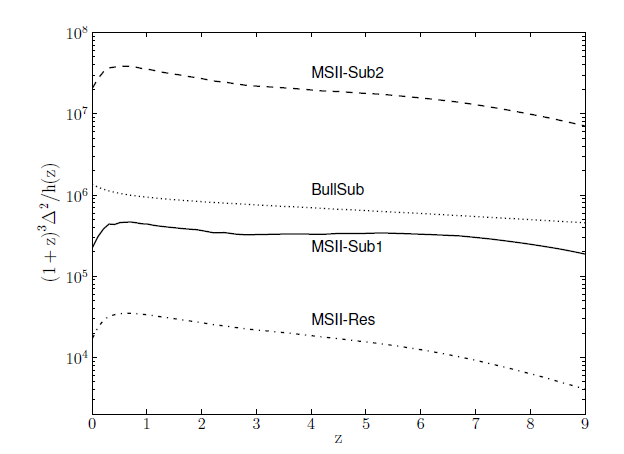 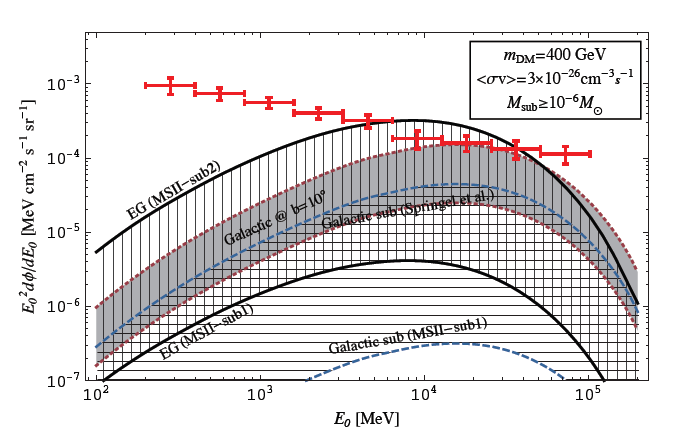 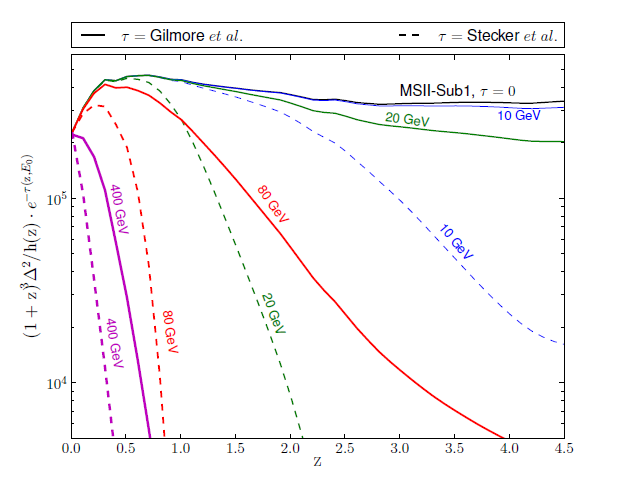 Galactic foreground is not well understood
Abdo+10, JCAP 4, 14
Theory Driven DM: WIMP is most popular正当派理論に基づくDM：WIMPが一番人気
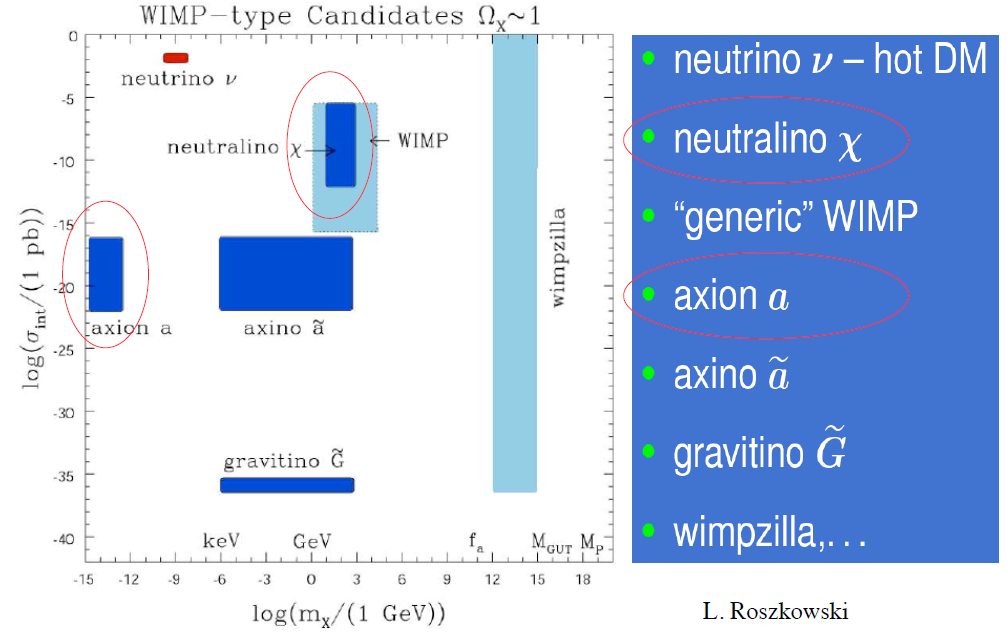 相互作用の強さ
質量
There are many ad-hoc models多くのDMモデルが「自由に」作られた
Many DM models have been taylored to explain specific “anomalies.”
Next slides show constraints on PAMELA e+/e- motivated DM models
Fermi Constrains Dark Matter Decay Scenarioフェルミによる崩壊するダークマターへの制限
If rise in positron frac is due to DM decay (PAMELA+Fermi)
もし陽電子比の増加がダークマターの崩壊起源なら
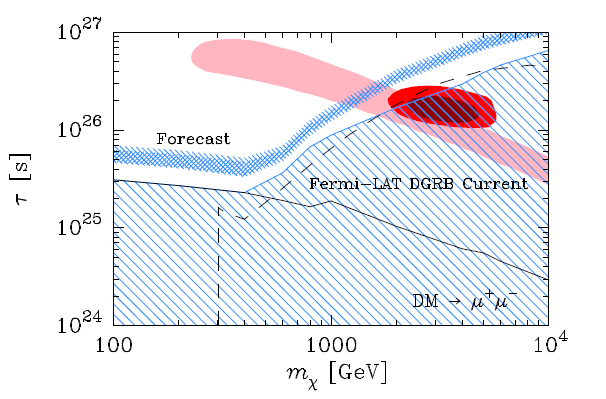 With IC contrib
IC成分を含めたとき
Assume blazar SED-seq
by Inoue & Totani
ブレーザーの進化を仮定
Excluded by Fermi obs Ext Gal Bkgd (5yrs)
フェルミの銀河系外g線観測で排除 (5年)
K. N. Abazajian, S. Blanchet, J. P. Harding; Phys. Rev. D 85, 043509 (2012)
DM in Halo
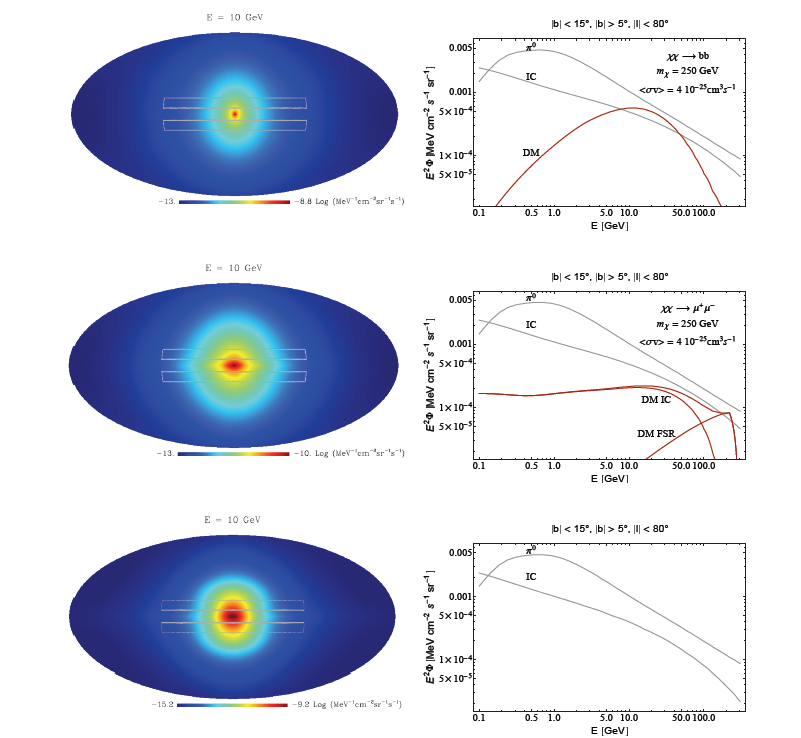 Mass=250GeV
Eg=10GeV
cc->bb,
Mass=250GeV
Eg=10GeV
cc->mm
No DM contrib
Fermi: Ackermann+ 2012 ApJ 761, 91
Halo Obs: Constraints on e+/e-Based DM Models銀河ハロー観測:陽電子比ベースのDMモデルを制限
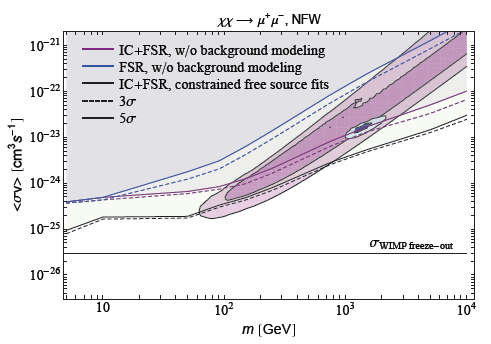 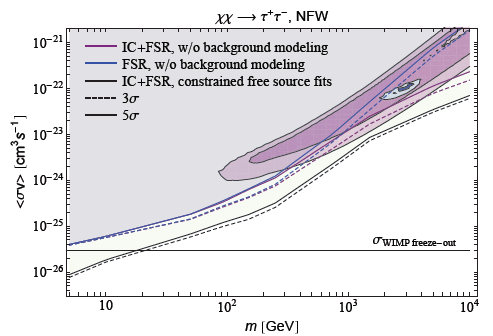 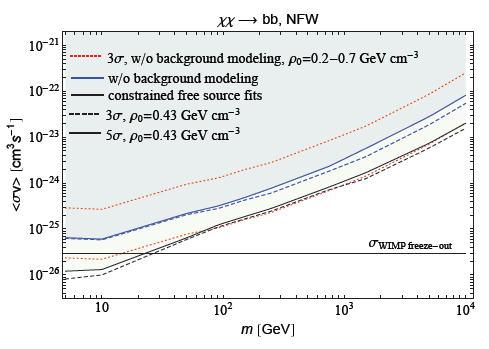 In 1 year, Fermi data alone can exclude all leptophilic DM models.
フェルミは、一年内にレプトンに崩壊するモデルを全て否定可能になる。
Similar constraints on decaying DM
Fermi: Ackermann+ 2012 ApJ 761, 91
Current Upper Limits for Dark Matter現時点でのダークマターに対する制限
Dwarf sph obs give stronger limits for bb final state
     矮小銀河の観測がダークマターがbbへの崩壊を強く制限
Clusters and dSphs  give limits in different mass ranges
      銀河団の観測と矮小銀河の観測が異なる質量領域で制限を与える
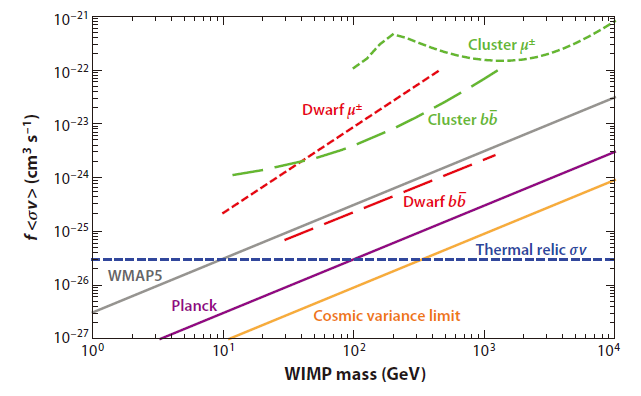 Dwarf combined
(2year)
Porter+11
[Speaker Notes: 現状のまとめ

leptonに崩壊するものはdwarfと銀河団で相補的
  Pamela e+/e-を説明するモデルに対しては制限
b-bbarはdwarfがきつい制限
  意味のある上限が付き始めている]
Surviving DM Scenario Theory: Example 1生き延びているダークマター理論：例1
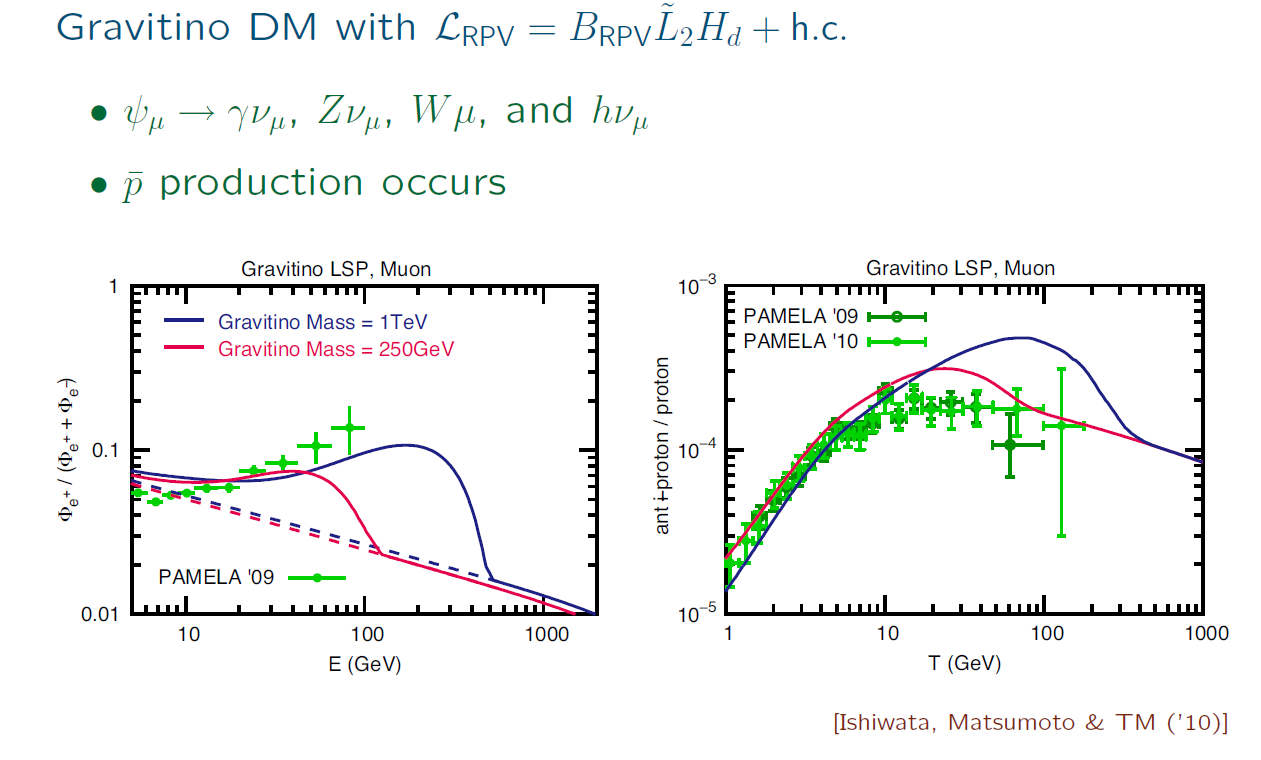 Barely compatible with current data: 
AMS-2　anti-p results may wipe-out completely
DM Scenario Theory: Example 2ダークマター起源の理論：例2
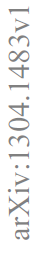 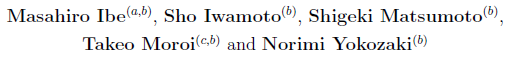 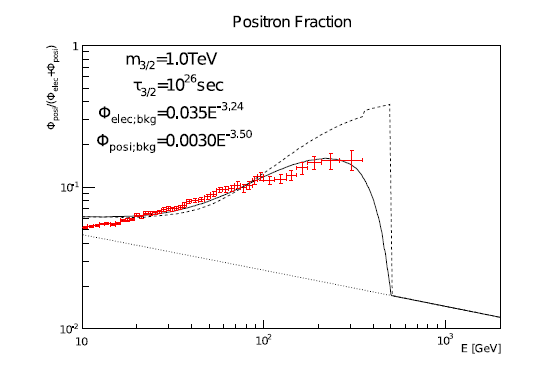 R-parity violation decay from very heavy Gravitino.
Predictions on anti-proton and other particle fluxes not known to TK
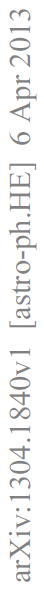 Dark Matter Scenario: Fitting by Cholis & Hooperダークマター起源： Cholis & Hooper のフィット
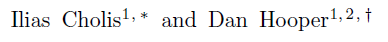 Fine tuning required: Very massive WIMP (1.6-3TeV) decaying to 4 m or 2m2e
極めて重いDMが特殊なチャンネルに崩壊すると仮定すると説明可能
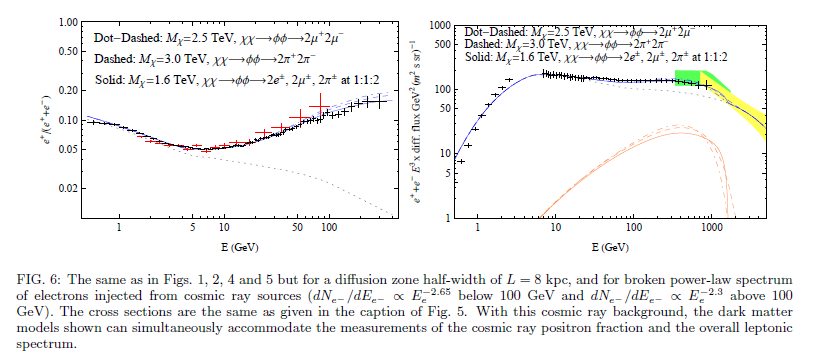 e- + e+ spectrum
電子＋陽電子スペクトル
Positron fraction
陽電子比
Pulsar Scenario: Lee, Kamae et al 2011パルサー起源：李・釜江他
Consider the evolution of pulsar wind nebulae (HESS observations)
パルサー星雲の進化を考慮（HESSの観測）
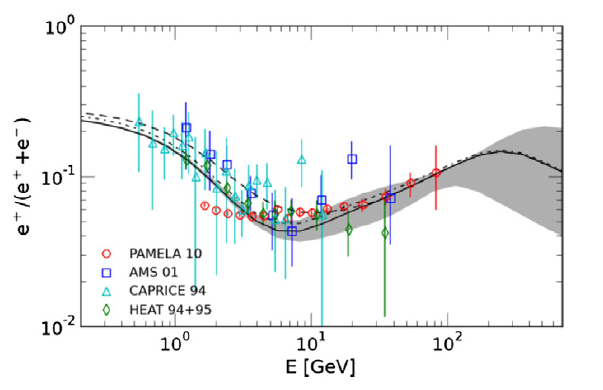 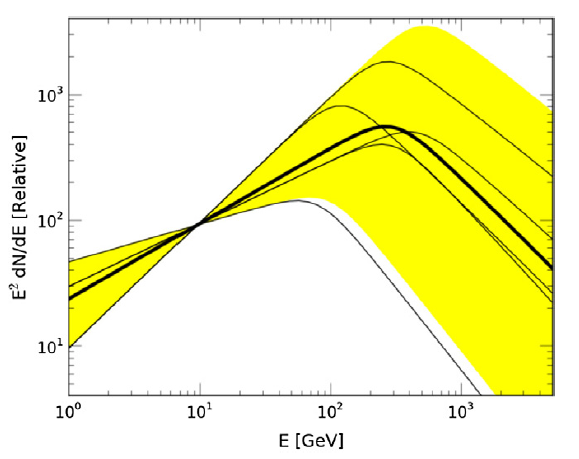 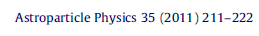 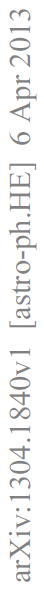 Pulsar Scenario by Cholis & Hooperパルサー起源： Cholis & Hooper
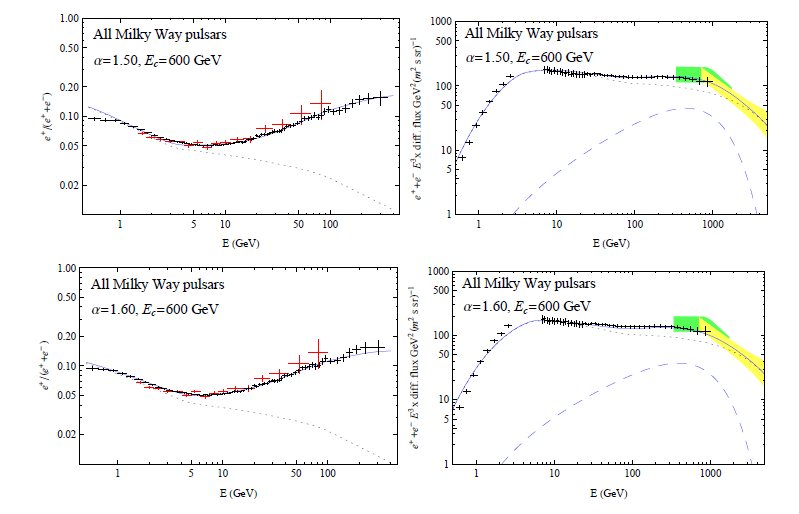 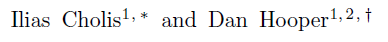 Positron fraction
陽電子比
e- + e+ spectrum
電子＋陽電子スペクトル
Fitting is robust for wide range of parameters
　幅広いパラメターでフィット可能
Positron fraction
陽電子比
e- + e+ spectrum
電子＋陽電子スペクトル
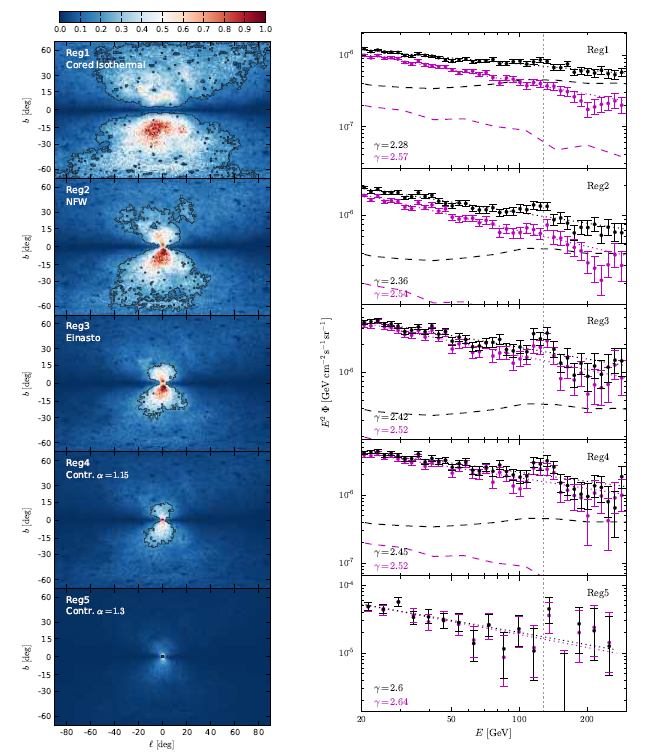 Spectral Line Feature around 130GeV　1/2C. Weniger 2012
A line feature found 
near the GC
Ackermann+
C. Weniger, JCAP 1208 (2012) 007
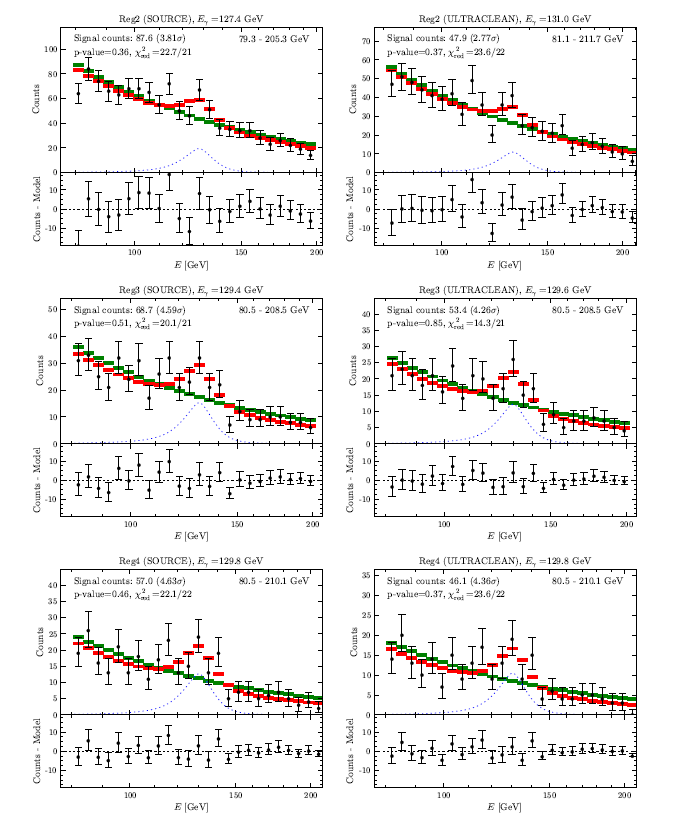 Spectral Line Feature around 130GeV 2/2C. Weniger 2012
Ackermann+
C. Weniger, JCAP 1208 (2012) 007
Fermi Analyses of the Spectral Line Feature 1/2
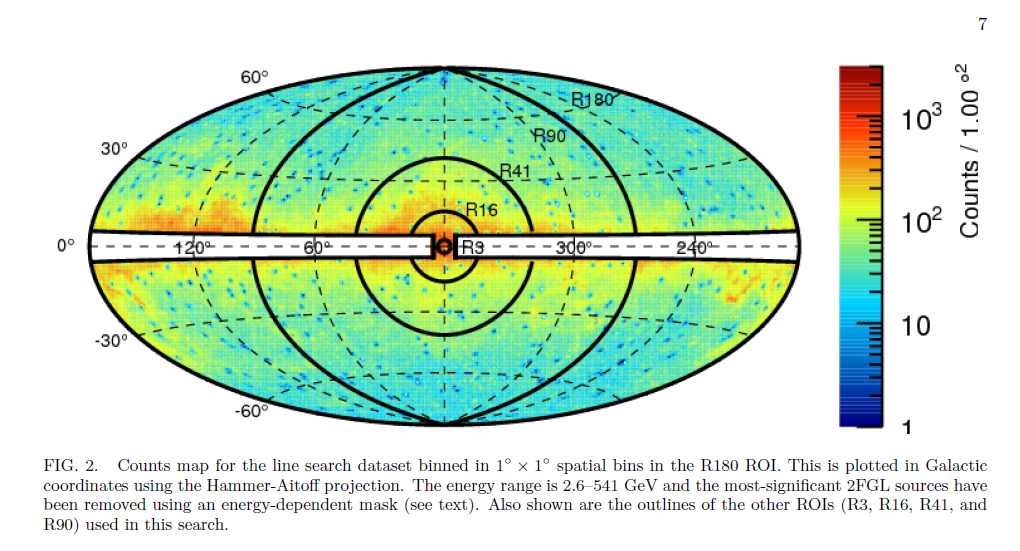 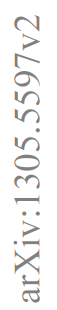 Ackermann+
Fermi Analyses of the Spectral Line Feature 2/2
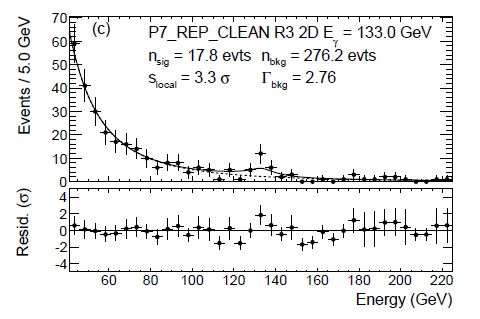 A careful modeling of energy dispersion of the measurement, we get “local” significance of 3.3s.
If fitting is repeated in all regions for 44-88 Eg (Global fit), significance decreases to 1.6s
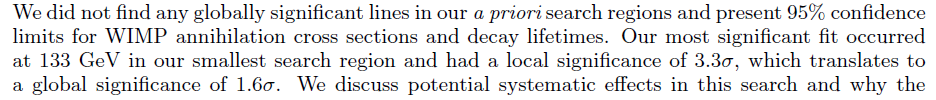 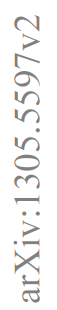 Ackermann+
Dark Matter Search: Future Prospectsダークマター探索：今後の見通し
Only well-define models are Phenomenological Minimum SUSY Models (pMSSM)
 観測に対して予言能力があるのは、現象論的ミニマムSUSYだけである。
LHC: set limits from left to right
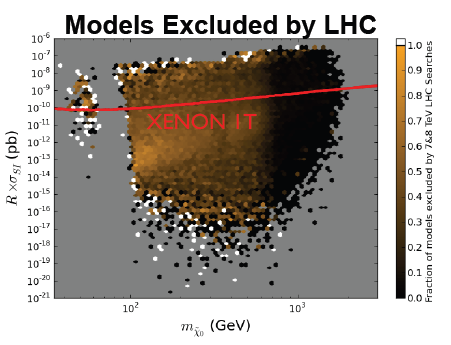 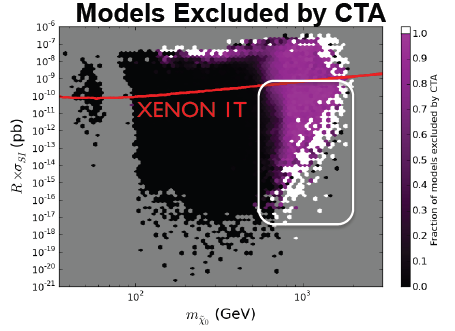 exclude
exclude
Temporary Conclusions暫定的な結論
Simple WIMP dark matter scenario is facing difficulties
　　ダークマターは、単純なWIMPでは困難になりつつある。

Dark matter may consist of multiple speices
　　ダークマターは、複数の種類が並存しているかもしれない。
     Axion or Axion-like DM + WIMP or WIMP-like DM

Multiwave studies are essential for the future studies on DM
　　これからの研究には、多波長解析が必須であろう